Další vedlejší věty příslovečné
- finali (účelové)
- consecutive (účinkové)
- comparative (přirovnávací)
- modali (způsobové)
- esclusive (způsobové záporné n. výjimkové)
- strumentali (prostředkové)
- eccettuative (výjimkové n. omezovací)
- limitative/ giudicative (omezovací n. posuzovací)
- avversative (nepravé odporovací) aj.
- aggiuntive (dodatkové)
- incidentali / parentetiche

Srov. např. Hamplová 325-369, Sensini 516-538
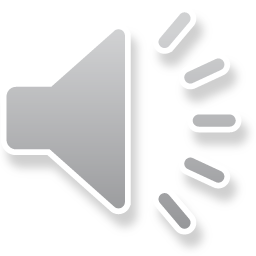 1
1. PROPOSIZIONI FINALI (VV účelové)
Vyjadřují účel nebo cíl, kam směřuje děj věty řídící.
perché, affinché…

Faremo di tutto perché tu sia felice.
La donna ritirò gli oggetti pregiati affinché i bambini non li rompessero. 

Pozor na rozdíl:
Il treno è in ritardo perché è nevicato.
Ho spedito la relazione perché tutti la possano leggere.
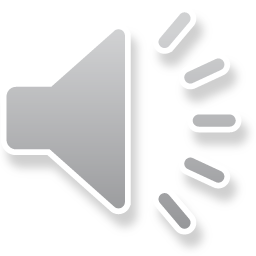 2
Implicitní: 

Lo fa per farti piacere.
Furono imprigionati onde evitare nuovi disordini.
Il Consiglio dei ministri ha approvato   il pacchetto allo scopo di evitare le elezioni anticipate.
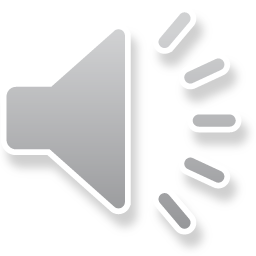 3
Jak vytvořit implicitní větu při nestejných podmětech? 

(Io) Te lo scrivo perché tu lo sappia il più presto possibile. 
→ Te lo scrivo per fartelo sapere il più presto possibile.

GGIC: 
- finali circostanziali
L’ho lasciato sulla scrivania perché tu ci dia un’occhiata.

- finali avverbiali di frase:
Per essere sincera, quella persona non mi piace.
Perché sia subito chiaro come la penso, qui non si fuma.
(mají charakter komentáře, tj. vět vsuvkových)
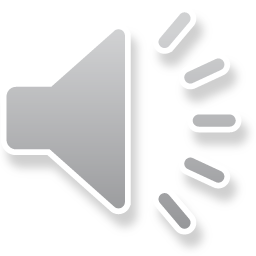 4
2. PROPOSIZIONI CONSECUTIVE (VV účinkové)
Vyjadřují následek nebo výsledek děje řídící věty (ta je příčinou).
Uvozeny pomocí che, často v korelaci s adverbii tanto, così…

Sono così stanca che vado a dormire.
Il successo fu tale che superò tutte le previsioni.

Maria non è tanto bella che tutti si voltino a guardarla.
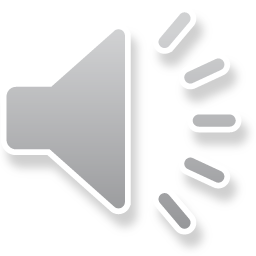 5
Implicitní: infinitiv + DA:  
È così bravo da stupire tutti.
 
PER:    
È troppo stanco per poter continuare il viaggio.
È stato troppo maltrattato perché possa dimenticare le offese.


G&K řadí v. účinkové k tzv. určením míry a intenzity („vyjádření míry nebo intenzity uvedením následku nebo výsledku“).
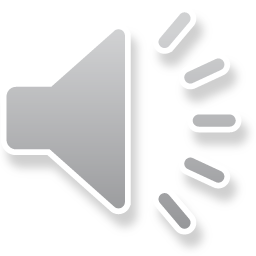 6
- consecutive x finali
Cammino lentamente per non stancarmi. 
Cammino tanto lentamente da non stancarmi.  

- consecutive x causali: 
Poiché è molto vecchio, non esce più di casa.
È tanto vecchio che non esce più di casa.
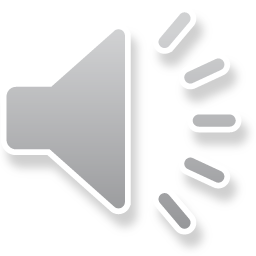 7
[Speaker Notes: Krásně vidět, že je tu důraz na vyjádření intenzity]
Costrutti consecutivi forti (antecedente)
 È tanto vecchio che…

X

Costrutti consecutivi deboli 
(senza antecendente - sicché, cosicché, tanto che)
 
Federica non studia mai, cosicché non sarà promossa.
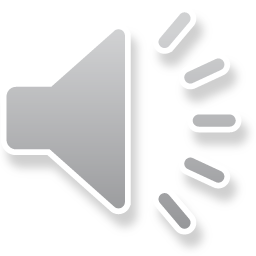 8
VV účinkové (consecutive) 
x souřadné souvětí důsledkové (conclusive)

Nevyjasněné i v češtině, G&K uvádějí kritéria pro rozlišení. Spojka takže může fungovat v obou typech:
 
Představení už začne, takže pojďme. (souř. důsl.)

Šum je velmi slabý, takže není nic slyšet. (podř. účin.)
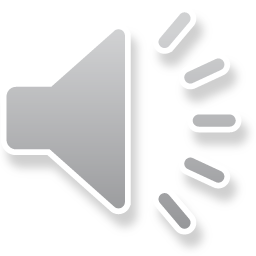 9
Rozlišení srov. Elisa De Roberto: Frasi conclusive in Enciclopedia dell’Italiano, treccani.it
Spojuje oba typy do jedné kategorie - consecutive

1) consecutive subordinate: 
(a) forti (o con antecedente o correlate): 
Ha studiato con tanto impegno che è stato promosso…

(b) deboli (o libere o non correlate): 
Ha superato il limite di velocità, cosicché è stato multato.
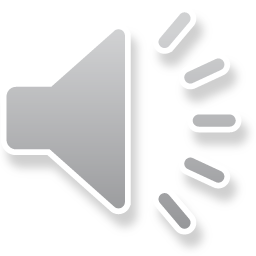 10
2) consecutive coordinate: 
congiunzioni coordinanti di tipo conclusivo (allora, dunque, perciò):
(a) con congiunzione coordinante specializzata: 
Ha studiato con tanto impegno, quindi è stato promosso…

(b) con congiunzione coordinante non specializzata: 
Ha studiato con tanto impegno ed è stato promosso…

(c) per giustapposizione (o asindeto): 
Ha studiato con tanto impegno: è stato promosso…
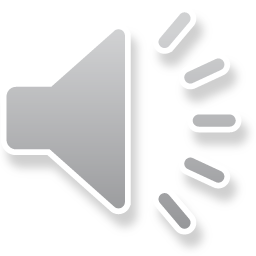 11
[Speaker Notes: Tj. naše conclusive. Problém se ale neřeší: proč je dunque souřadící, a cosicché podřadící – jen kvůli formě – třeba se časem změní…]
3. PROPOSIZIONI COMPARATIVE (VV přirovnávací):
Vyjádření určitého standardu, s nímž se něco srovnává:

a) comparazione di disuguaglianza (nerovnost ) 
Disse più di quanto avrebbe dovuto dire.
Il tempo era meno bello di quanto si prevedesse. 

b) comparazione di uguaglianza (rovnost) 
Piero dorme (tanto)  quanto / come Mario studia.
Come avrai seminato, così mieterai.
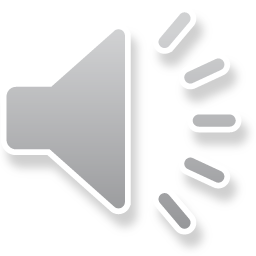 12
Implicitní:
(často korelativní struktury)

Gina ama più dare che ricevere.
Gli piace tanto camminare quanto andar in bicicletta.


Quanti più libri leggi, tanto meglio.
Quale (il) padre, tale (il) figlio. (I: Tale padre, tale figlio)
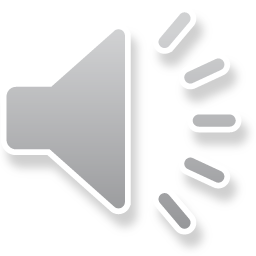 13
4. PROPOSIZIONI MODALI (způsobové)
(způsob, jakým probíhá děj)

Devi comportarti come ti abbiamo detto.
Mi guarda come se la cosa non lo interessasse. 

Implicitní (gerundium):
Viaggiando si vedono molte cose nuove.
Venne verso di noi urlando minacciosamente.
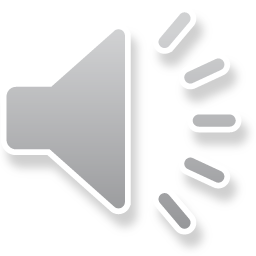 14
5. PROPOSIZIONI ESCLUSIVE (způsobové záporné n. výjimkové)
způsobová věta v negativním smyslu: 
senza che + konjunktiv

Fecero tutto di nascosto senza che io me ne accorgessi.

Ci è andato senza dirmelo.


G&K: Určení očekávaných, ale nenastalých okolností.
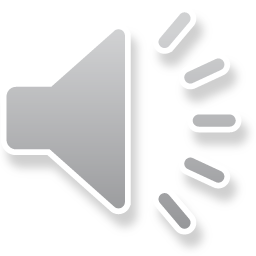 15
6. PROPOSIZIONI STRUMENTALI (prostředkové)
činnost nebo okolnost, jejímž prostřednictvím se realizuje děj HV. Pouze implicitní:

Sbagliando s’impara.
A forza di insistere, l’abbiamo convinto.

Ci commosse piangendo (con i suoi pianti).

Rozdíl modale x strumentale.
Ci commosse piangendo.
Ce lo disse piangendo.

G&K: VV prostředkové:  Urazil ho tím, že mu řekl pravdu.
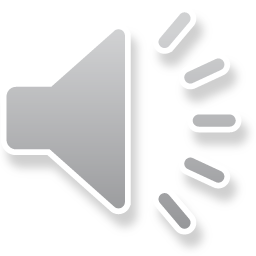 16
7. PROPOSIZIONI ECCETTUATIVE (omezovací n. výjimkové?, srov. esclusive) Okolnost děj VV omezuje děj HV, zabrání jeho uskutečnění

Il contratto sarà firmato domani, salvo che si verifichino degli imprevisti.
Farò una passeggiata, a meno che non piova.
Ci conosciamo da molti anni se non che ci vediamo 
raramente.
Potrebbe vivere in una grande città, tranne che si sentirebbe troppo solo.     
  
Implicitní:
Farò tutto tranne che firmare questo accordo.
(Č: VV výjimkové: ledaže, leda, leč)
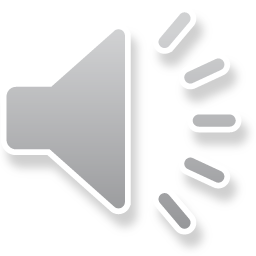 17
[Speaker Notes: Podobnost s podmínkovými – menší kompaktnost než esclusive, aniž – přechod k hlavním, poznámky]
Implicitní:

Farò tutto tranne che firmare questo accordo.

Č: VV výjimkové: ledaže, leda, leč:
Obtížné rozhodnout, zda parataxe, nebo hypotaxe:

Dobře to dopadlo, až na to, že jsem…
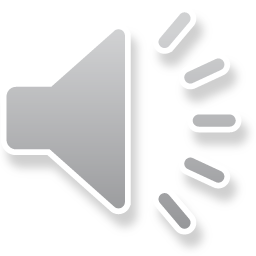 18
8. PROPOSIZIONI LIMITATIVE / GIUDICATIVE (VV posuzovací/ omezovací, popř. zřetelové)

Per quanto ne so io, Laura è ancora al mare.
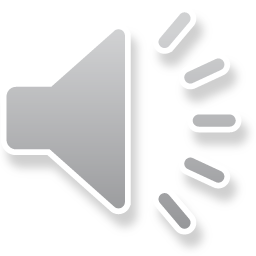 19
9. PROPOSIZIONI AVVERSATIVE (nepravé v. odporovací)

Obsah VV je v rozporu s obsahem VŘ, uvozeny mentre (invece), quando (invece); odpovídají souřadnému souvětí odporovacímu, ale mohou mít i implicitní formu věty.

A Torino nevica, mentre in Liguria c’è il sole.
Invece di consultarci, ha fatto tutto di testa sua.
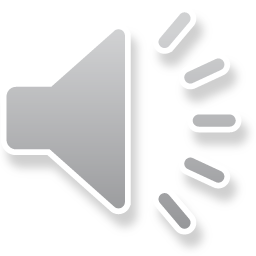 20
[Speaker Notes: Připomenout k referátu]
10. PROPOSIZIONI AGGIUNTIVE (dodatkové)
Oltre a essere simpatico, quel tuo 
amico è anche intelligente.


11. INCIDENTALI /PARENTETICHE (věty vsuvkové – někdy parataxe?) 

Su questa autostrada, pare, non c’è molto traffico.
È vero, non ero preparato.
Se non sbaglio, sono venuti a chiederci un favore.
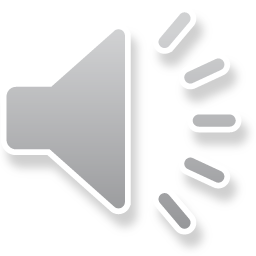 21
[Speaker Notes: Nejen – ale i: koordinace – rozdíl též věta implicitní, větší koheze.

Jsou to opravdu VV?]
Remember – dnešní hodina:
- rozlišit V. účelové od příčinných
- VV účinkové (consecutive) mají významově blízko k souvětí souřadnému důsledkovému (conclusive)
- nepravé věty odporovací

Obecně k vedlejším větám:
- Umět rozpoznat VV (implicitní i explicitní)
podmětné / předmětné / přívlastkové (vztažné) /
časové / příčinné / účelové / podmínkové / přípustkové / 

- Vědět, že některé VV se blíží koordinačním souvětím: účinkové, nepravé odporovací atd.
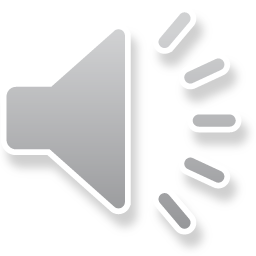 22